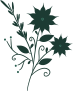 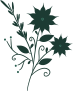 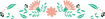 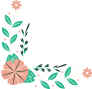 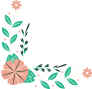 مادة الحديث
أحب الأعمال إلى الله
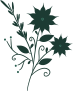 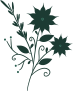 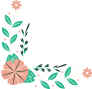 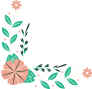 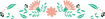 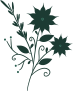 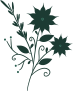 ماذا تعلمنا في الدرس الماضي
ماذا تعلمنا في الدرس الماضي
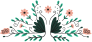 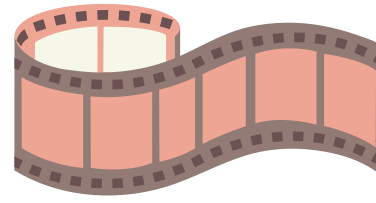 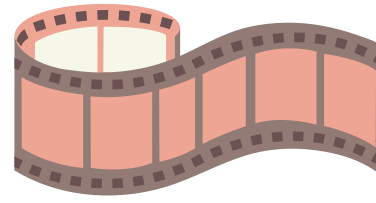 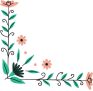 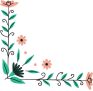 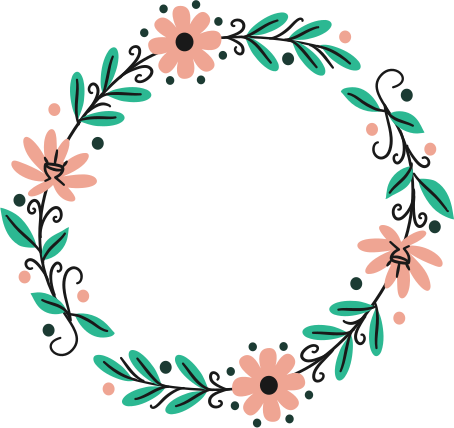 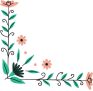 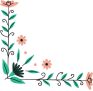 شاهدي وأستنتجي الأفكار الرئيسية للدرس
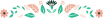 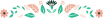 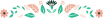 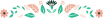 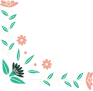 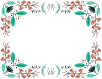 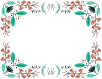 طالبتي الرائعة من الفيديو السابق
أذكري لي أحب الأعمال إلى الله
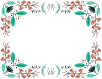 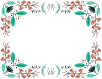 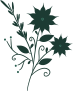 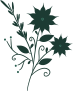 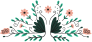 إذا نستنتج :
الصلاة على وقتها
نؤدي ما فرضه الله علينا
بر الوالدين
الجهاد في سبيل الله
المواظبة ولو كان القليل من العمل الصالح
الصدقة
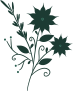 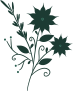 كم أنتن رائعات
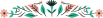 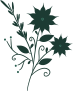 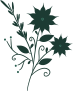 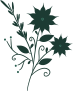 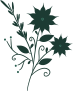 جدول التعلم
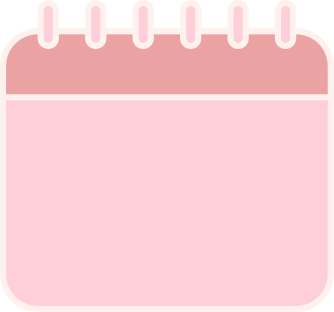 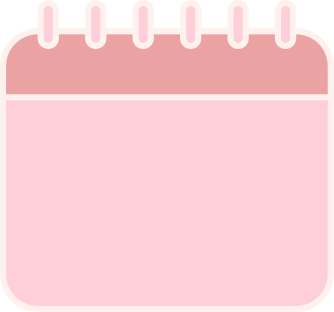 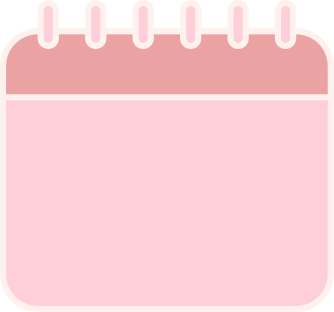 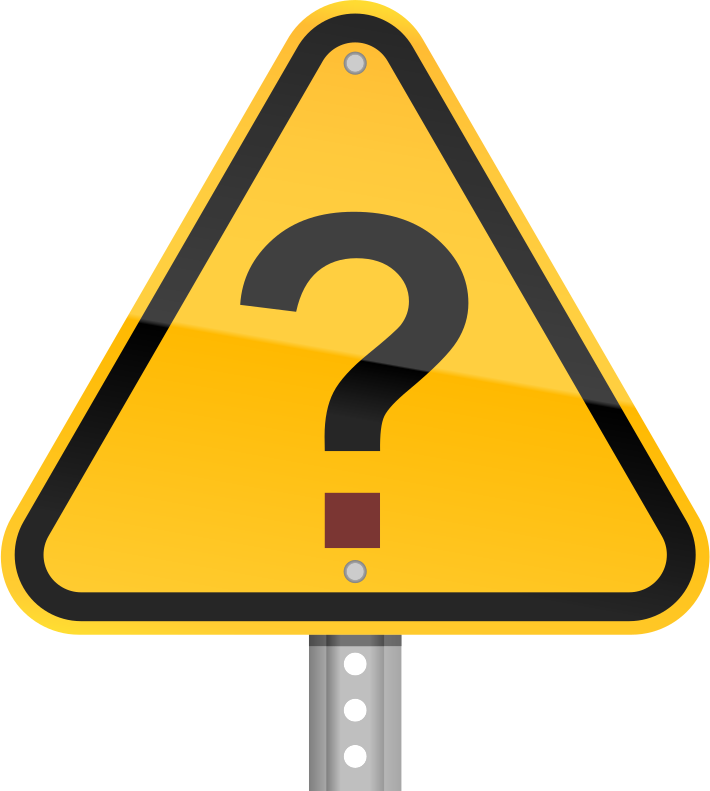 ماذا تعلمت
ماذا أريد أن أعرف
ماذا أعرف
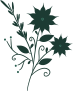 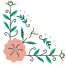 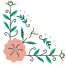 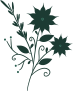 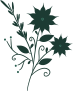 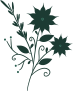 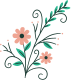 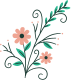 أهداف الدرس
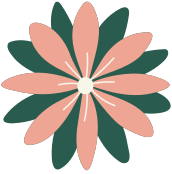 • أن يوضح الطالب المراد من الكلمات ( لوقتها، الجهاد، الصلاة). 
• أن يبيّن الطالب معنى (أحب الأعمال إلى الله). •
 أن يستنبط الطالب الآية التي تدل على وعيد من يؤخر الصلاة عن وقتها. 
• أن يشرح الطالب فضل الصلاة على وقتها . •
 أن يُرتب الطالب الأعمال حسب أفضليتها. •
 أن يُفصل الطالب القول في فضل الجهاد في سبيل الله. • أن يذكر الطالب بعض حقوق الوالدين. •
 أن يكتب الطالب العلاقة بين الصلاة والبر والجهاد بالصبر. •
 أن يُعلل الطالب وجوب استئذان الوالدين عند إرادة الجهاد إذا توفرت دواعيه. •
 أن يستنتج الطالب من الحديث الشاهد على عُلُوِّ هِمَّة الصحابة رضوان الله عليهم. •
 أن يُلخص الطالب أسباب تعدد أجوبة النبي ﷺ عن السؤال عن أفضل الأعمال. 
• أن يميز الطالب ما أشتهر به الصحابي عبد الله بن مسعود رضي الله عنه. 
• أن يحدد الطالب المثال المناسب لكل نوع من أنواع الصبر الثلاثة
 أن يقترح الطالب حلولاً عملية تساعد على التبكير للصلاة.
التمهيد
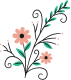 كان الصحابة رضي الله عنهم 
من أعلى الناس همةً ، وأكثرهم رغبةً في تحصيل المراتب العالية التي تحتاج إلى صبر ومجاهدة
ومن ذلك حرصهم على سؤال الرسول صلى الله عليه وسلم
عن أي الأعمال أفضل ،
كما في الحديث التالي :
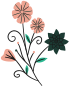 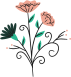 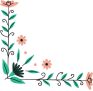 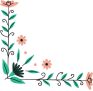 عَنْ عَبدُ اللهِ بنُ مَسعودٍ رَضيَ اللهُ عنه  قال
 سَأَلْتُ النبيَّ صَلَّى اللهُ عليه وسلَّمَ: 
أيُّ العَمَلِ أحَبُّ إلى اللَّهِ؟ 
قالَ: الصَّلاةُ علَى وقْتِها،
 قالَ: ثُمَّ أيٌّ؟ قالَ: ثُمَّ برُّ الوالِدَيْنِ، 
قالَ: ثُمَّ أيٌّ؟ قالَ: الجِهادُ في سَبيلِ اللَّهِ،
 قالَ: حدَّثَني بهِنَّ، ولَوِ اسْتَزَدْتُهُ لَزادَنِي.
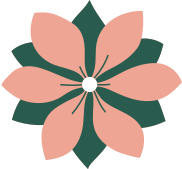 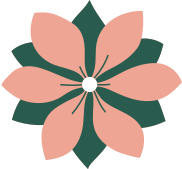 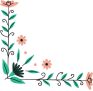 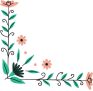 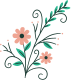 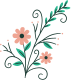 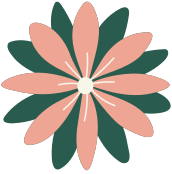 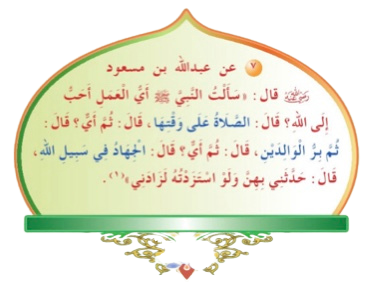 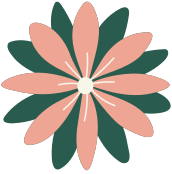 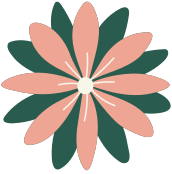 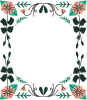 راوي الحديث
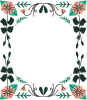 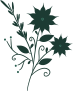 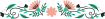 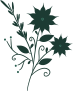 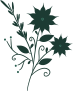 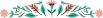 راوي الحديث نسترجع المعلومات عنه
عبدالله بن مسعود رضي الله عنه
هو الصحابي الجليل عبدالله بن مسعود الهذلي , كناه الرسول صلى الله عليه وسلم
بأبي عبدالرحمن.
قال رسول الله صلى الله عليه وسلم ( لَرِجْلُ عبدالله أثقل في الميزان يوم القيامة من أُحُد)
أسلم بمكة قديمًا , وهو أول من جهر بالقرآن الكريم أمام الكفار بمكة , 
وهاجر الهجرتين وشهد بدرًا والمشاهد كلها مع رسول الله صلى الله عليه وسلم 
وهو صاحب نعل رسول الله صلى الله عليه وسلم , 
كان يلبسه إياها إذا قام, فإذا جلس أدخلها في ذراعه قال له الرسول صلى الله عليه وسلم
: ( يرحمك الله إنك غُلَيِّمٌ مُعَلَّمٌ).
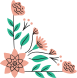 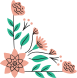 وكان حسن الصوت بالقرآن قال صلى الله عليه وسلم :
( من أحبَّ أن يقرأ القرآن غضًّا كما أنزل فليقرأه على قراءة ابن أُِّم عبد )
وكان إذا هدأت العيون قام يصلي بالليل فسُمع له دَوِيٌّ كدوي النحل
مات بالمدينة ودفن بالبقيع سنة (32 هـ)
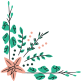 معاني الحديث
مصطلحات:
الجهاد لغة :مصدر من الجهد وهو الطاقة والمشقة .
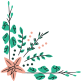 الجهاد شرعًا: هو قتال الأعداء للدفاع عن الدين والبلاد والعباد ,
قال الله تعالى:(وَقَاتِلُوا فِي سَبِيلِ اللَّهِ الَّذِينَ يُقَاتِلُونَكُمْ وَلَا تَعْتَدُوا ۚ إِنَّ اللَّهَ لَا يُحِبُّ الْمُعْتَدِينَ)
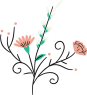 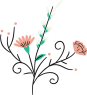 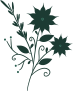 من معاني الحديث
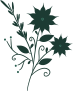 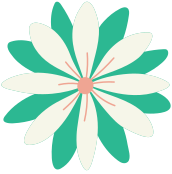 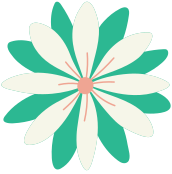 حرصك على معرفة الأعمال الفاضلة التي يحبها الله و عملك بها , دليل على علو همتك وتوفيق الله لك
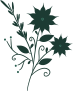 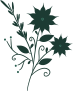 من الأعمال الفاضلة ما بينه النبي صلى الله عليه وسلم  في هذا الحديث , وهي:
1- الصلاة في أول وقتها : من غير تأخير لها ولا تكاسل في أدائها , فالله جعل الصلاة على المؤمنين في أوقات محددة , 
والمداومة على ذلك يحتاج إلى صبر ومجاهدة لتنال بذلك الأجر والمثوبة
2- بر الوالدين : اللذين أحسنا لك صغيرا , فلهما حق الطاعة والإحسان وقضاء الحاجات وبذل المعروف,
وكف كل أذى عنهما قال الله تعالى مؤكدًا حق الوالدين 
:(۞ وَقَضَىٰ رَبُّكَ أَلَّا تَعْبُدُوا إِلَّا إِيَّاهُ وَبِالْوَالِدَيْنِ إِحْسَانًا ۚ إِمَّا يَبْلُغَنَّ عِندَكَ الْكِبَرَ أَحَدُهُمَا أَوْ كِلَاهُمَا فَلَا تَقُل لَّهُمَا أُفٍّ وَلَا تَنْهَرْهُمَا وَقُل لَّهُمَا قَوْلًا كَرِيمًا ).
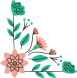 3- الجهاد في سبيل الله : هو ذروة الإسلام وسبب عز المسلمين ونصرهم , وهو مناط بإذن ولي الأمر لمؤسسات المملكة السياسية والعسكرية ,ولمن دعاه خادم الحرمين الشريفين من القوات الإسلامية .ومن الأمثلة على الجهاد الذي تعيشه المملكة في الوقت الحالي , هو قتال جنودنا البواسل للميليشيات الحوثية المعتدية وذلك للدفاع عن المملكة وعن الحرمين الشريفين وحفاظًا على أرواح المواطنين والمقيمين
4- المحافظة على الصلوات: وأداؤها في أوقاتها , والمحافظة على بر الوالدين والجهاد في سبيل الله أمورٌ تحتاج إلى صبر, ولا يصبر على ذلك إلا المؤمنون الصادقون.
5- تقديم الصلاة: على البر والجهاد لكونها ركنًا من أركان الإسلام ولازمة للمسلم في كل أحيانه , وتقديم البرِّ على الجهاد ، لأن البر  واجب في كل الأحوال والجهاد فرض كفاية .
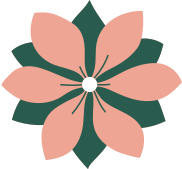 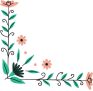 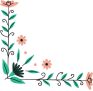 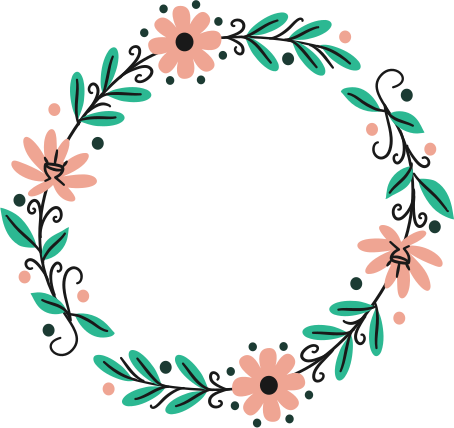 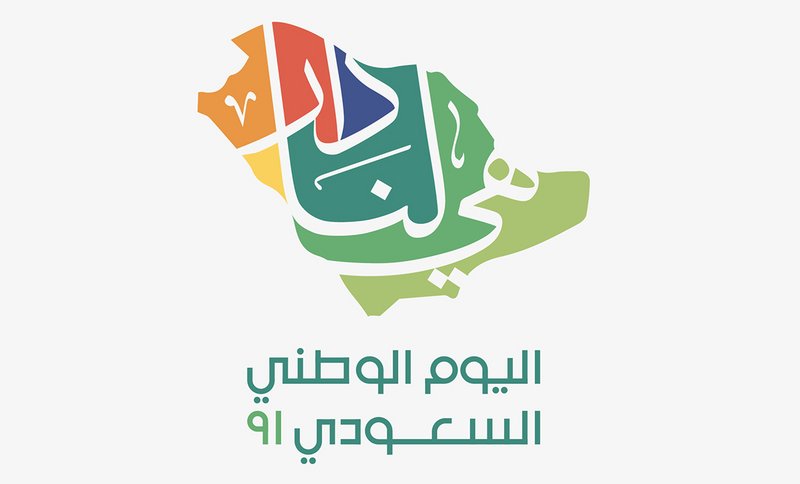 في جنوب مملكتنا الغالية , جنود يحموننا بعون من الله , فواجب علينا الدعاء لهم , بالثبات والنصر 
حمى الله وطننا من كل شر ومن أراد به شر
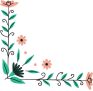 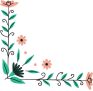 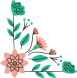 شروط الجهاد والدفاع عن الوطن :
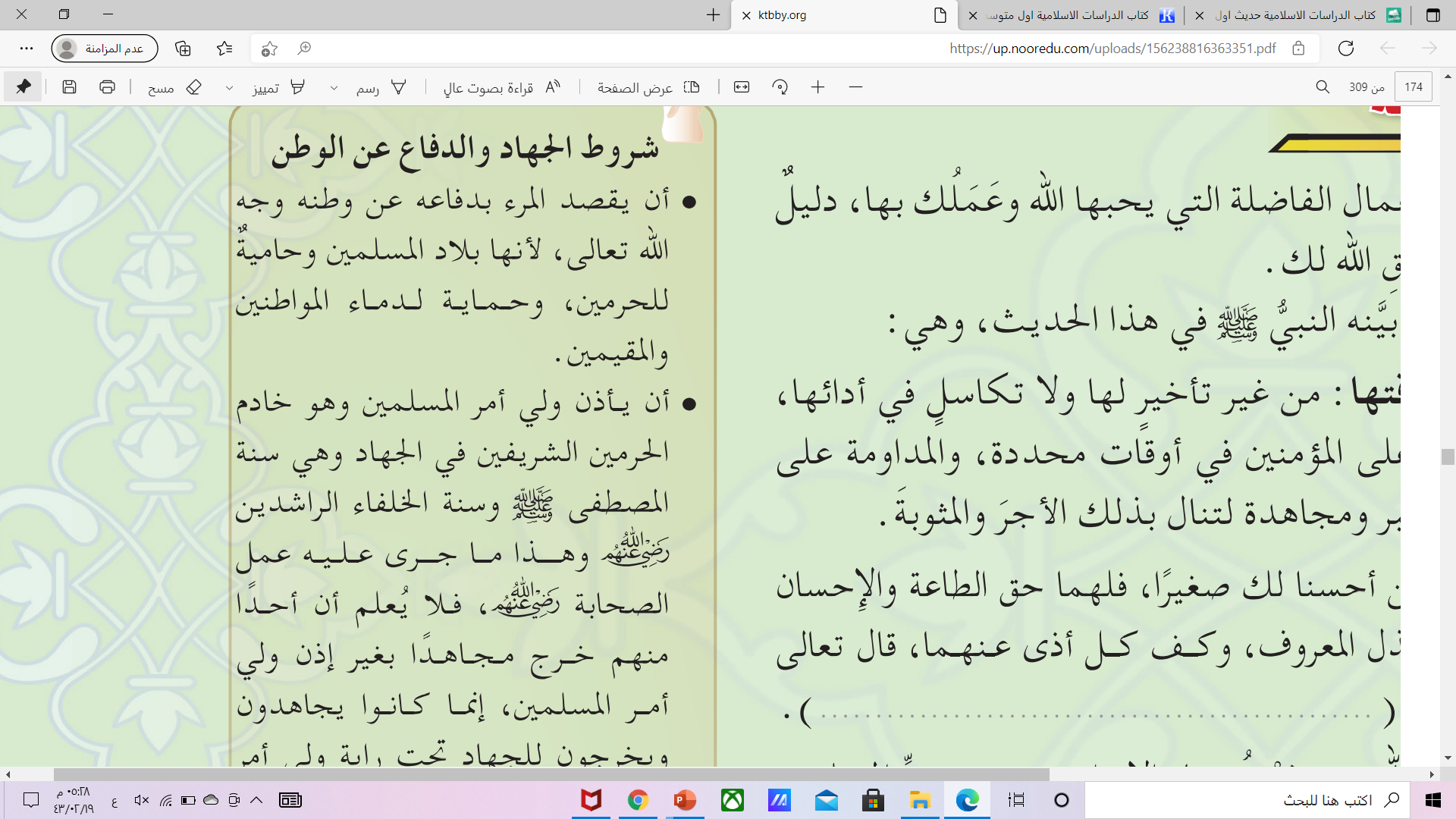 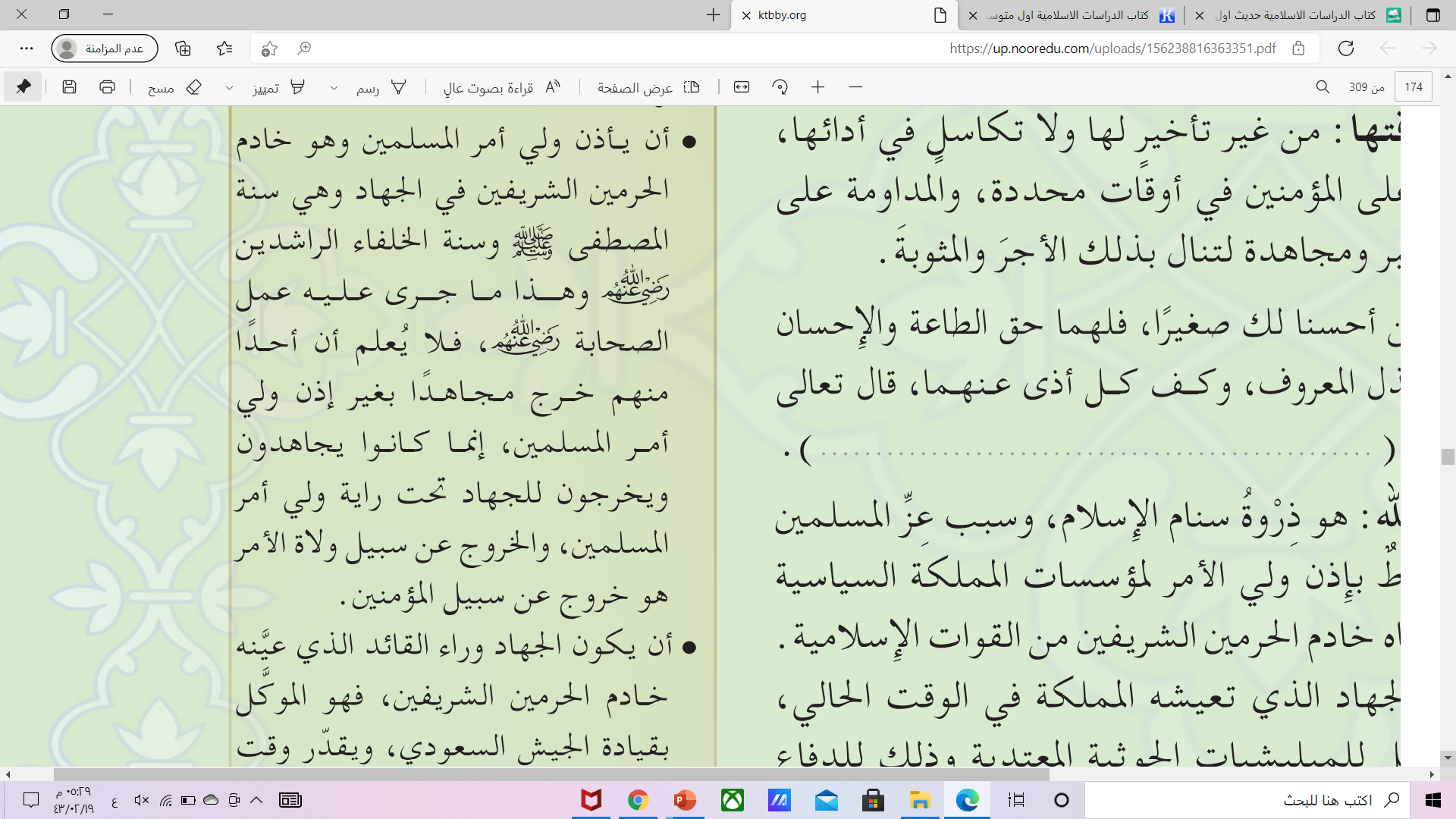 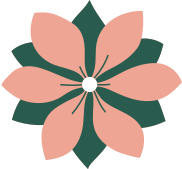 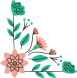 شروط الجهاد والدفاع عن الوطن :
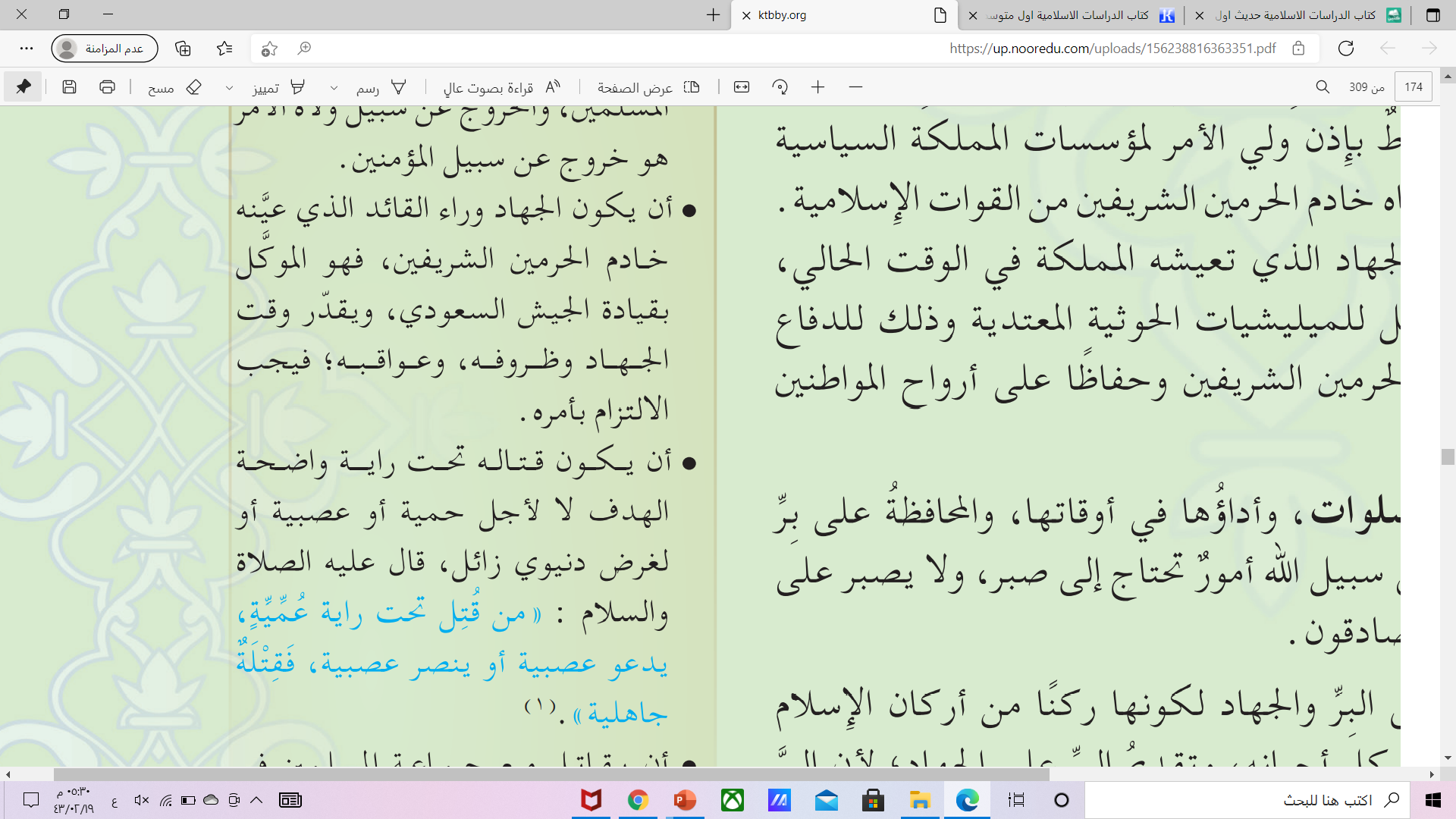 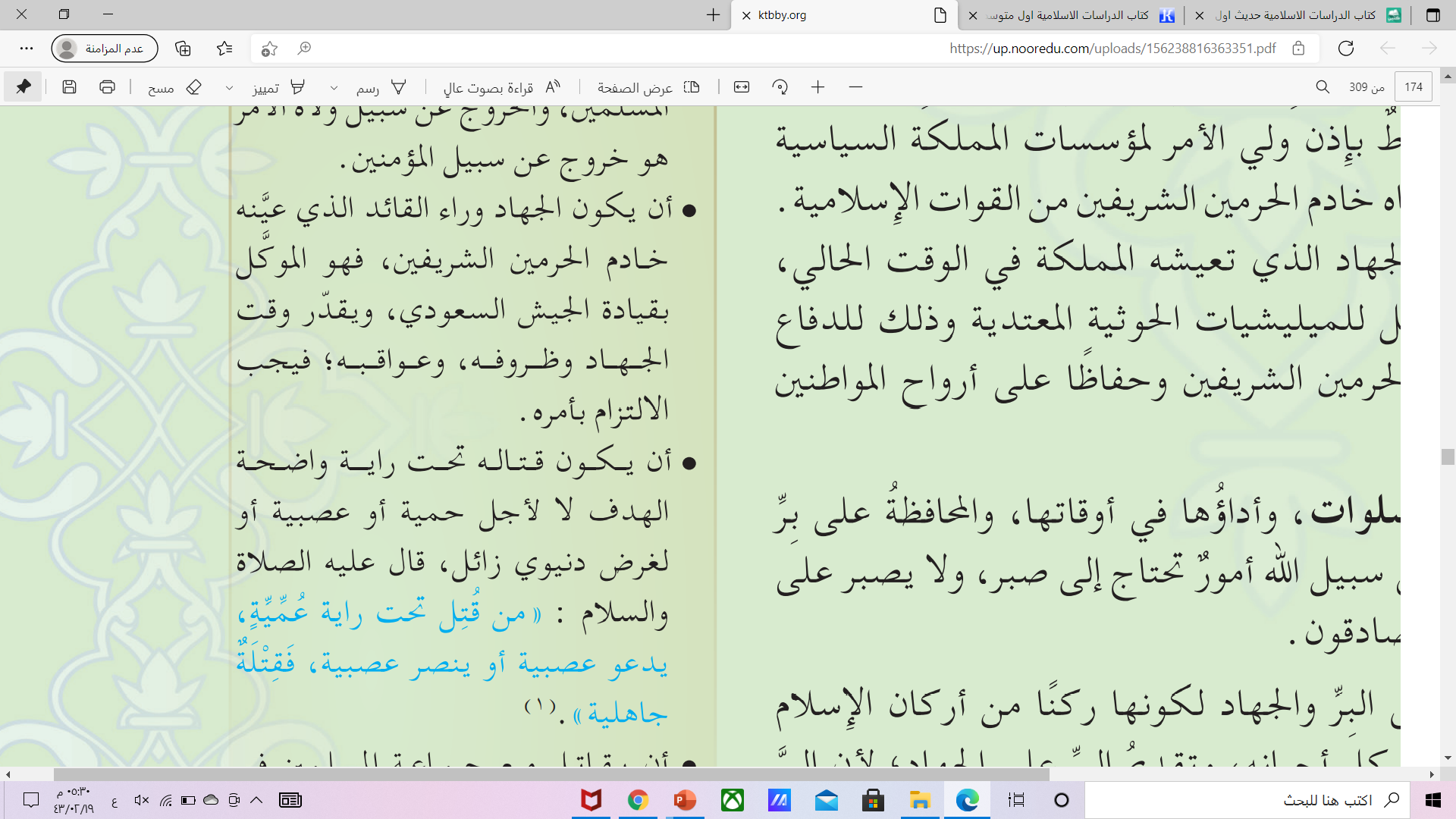 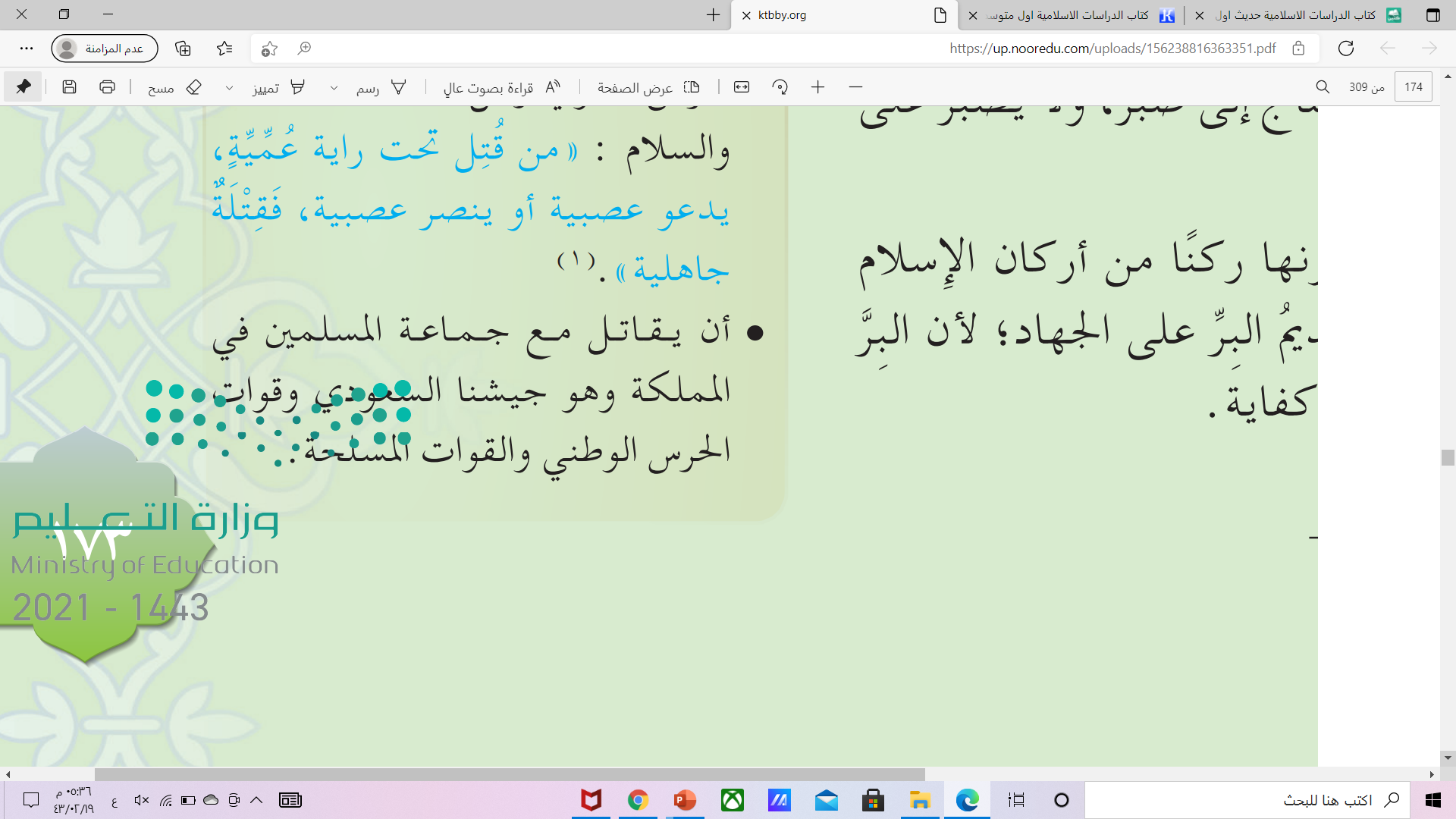 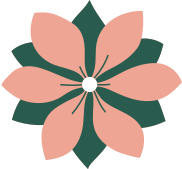 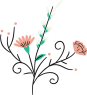 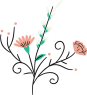 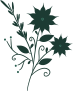 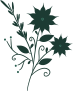 نشاط
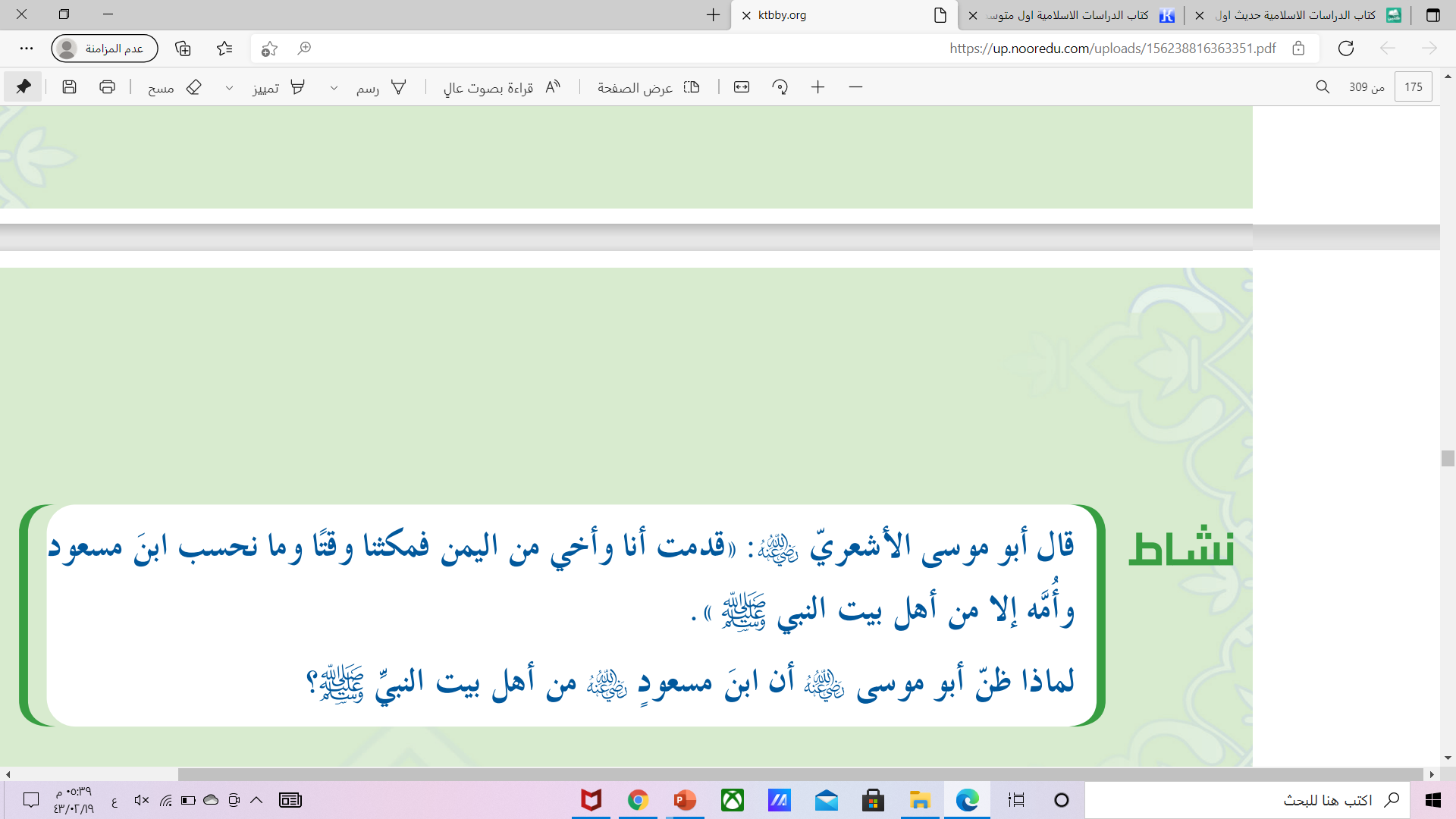 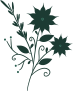 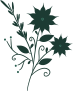 لكثرة دخول ابن مسعود وأمه رضي الله عنهما على النبي صلى الله عليه وسلم في بيته وترددهم عليه
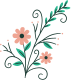 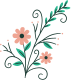 تطبيقات سلوكية
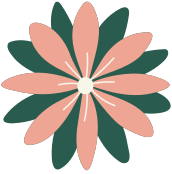 ألتزم بتعليمات ولي أمر المسلمين خادم الحرمين الشريفين في الخروج للجهاد .
ألتزم بتعليمات الجهات المختصة في المملكة فيما يخص التبرعات للمجاهدين وغيرهم.
المحافظة على الصلاة وأداؤها في وقتها.
بر الوالدين وطاعتهما
المداومة على فعل العبادات
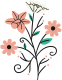 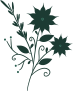 نسترجع جدول التعلم ماذا تعلمنا
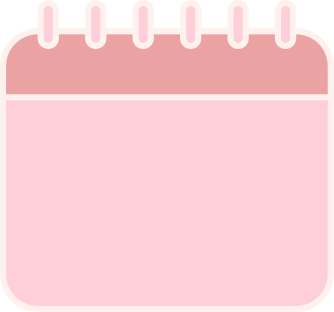 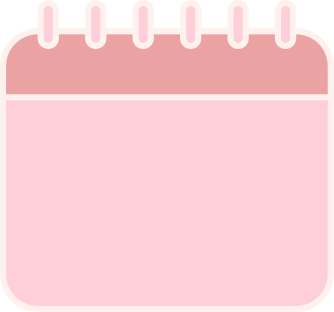 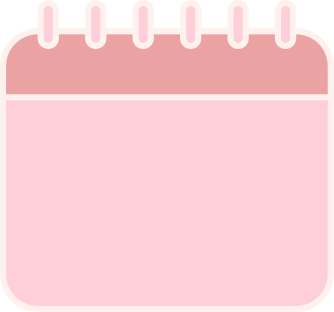 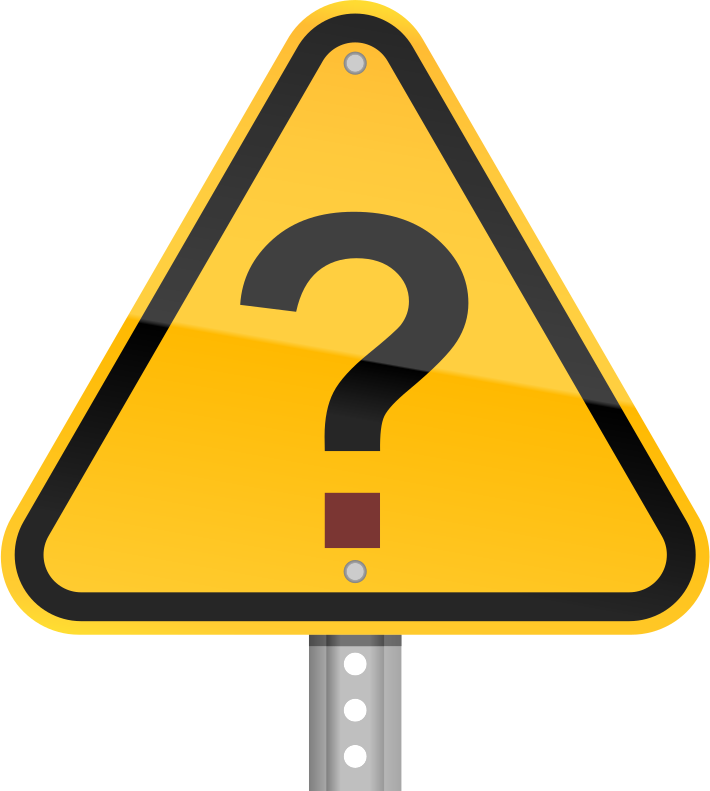 ماذا تعلمت
ماذا أريد أن أعرف
ماذا أعرف
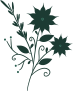 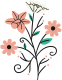 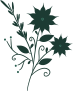 استودعتكم الله
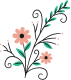 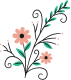 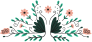 سبحانك اللهم وبحمدك، أشهد أن لا إله إلا أنت، أستغفرك وأتوب إليك
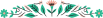 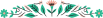 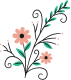 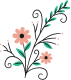